ÇIKARMA, HAVA İNDİRME, HAVA HÜCUM VE 2’NCİ HAREKAT
(E) Kd. Albay M. Atıf ÜRÜK
RMMO Konumu
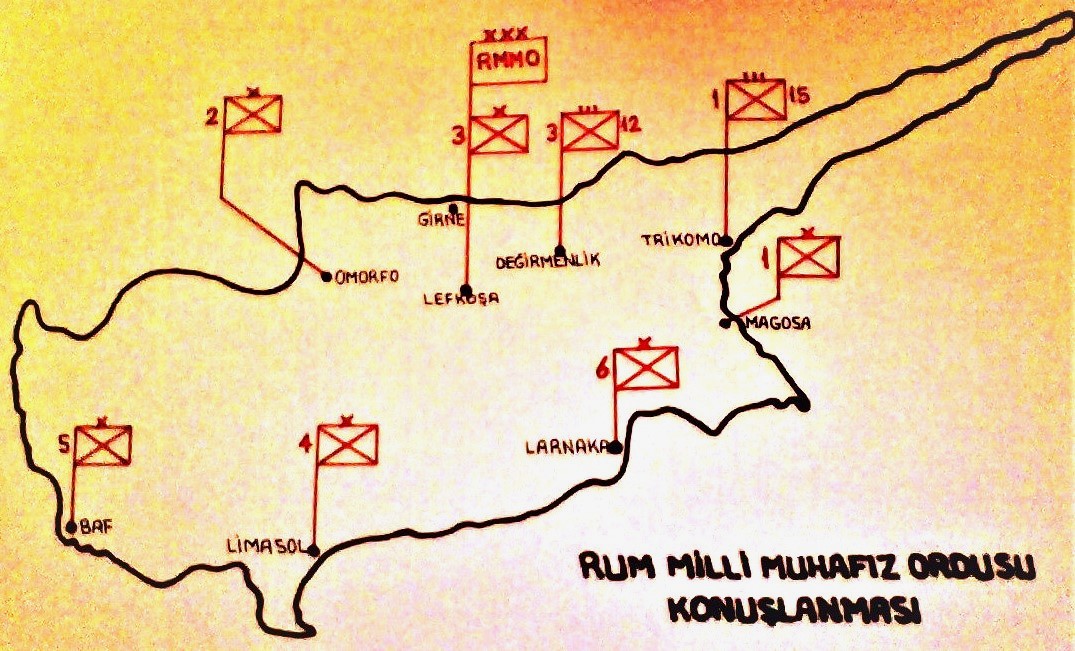 Platini (Yavuz) Çıkarma Plajı
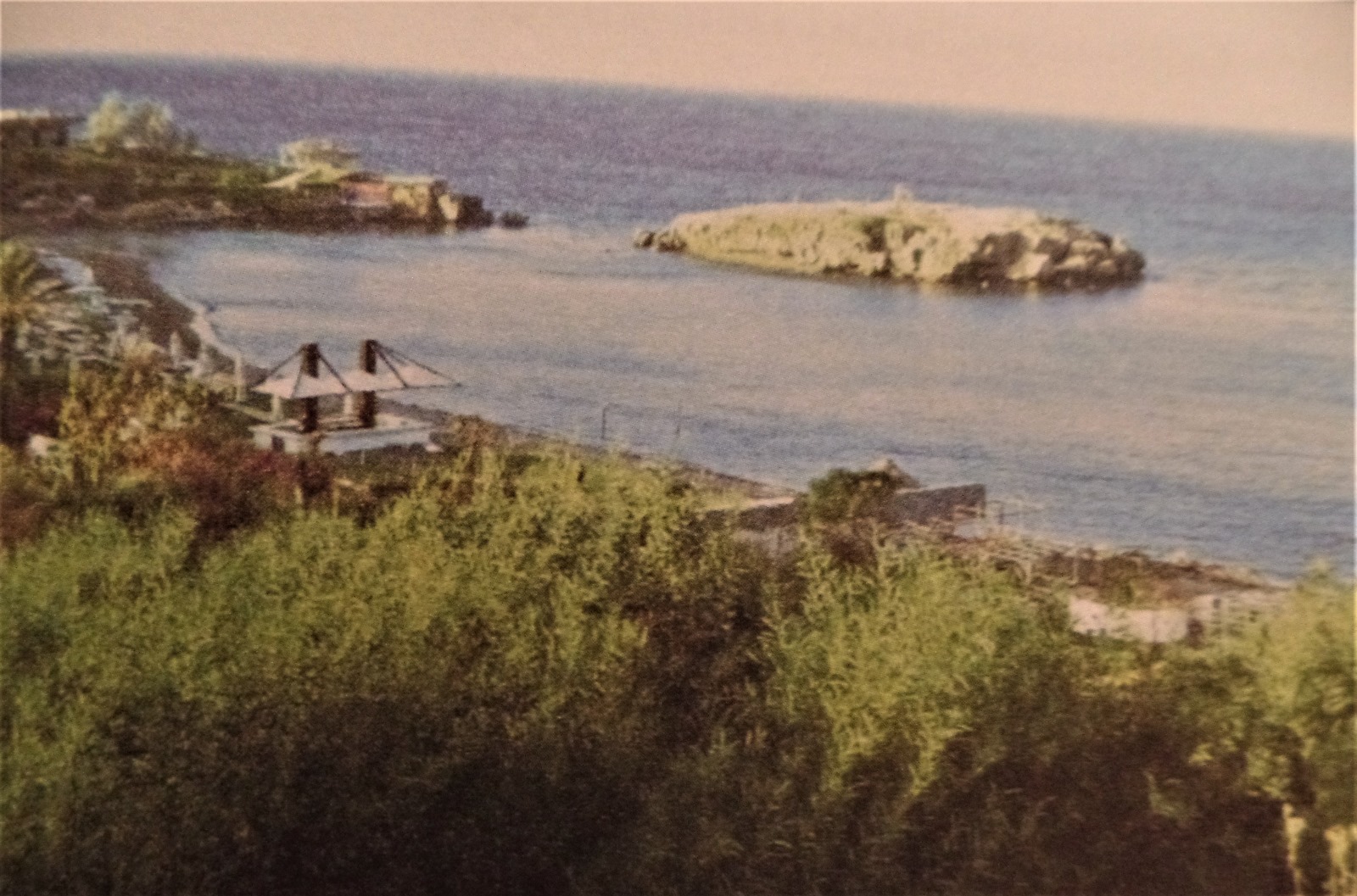 Üçgen Bölge
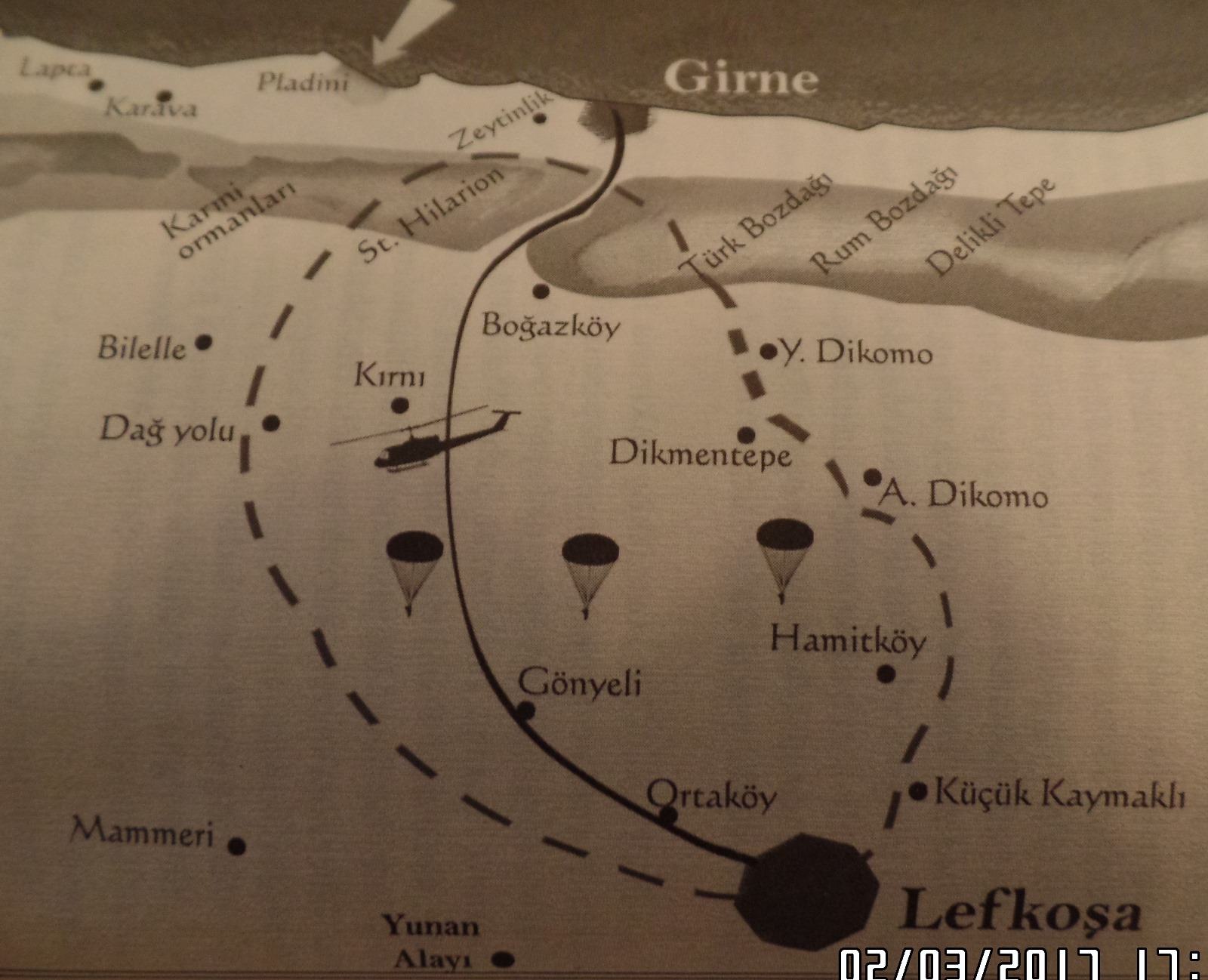 20 Temmuzda 50.P. A. Muharebe Grubu Çıkarma Planı
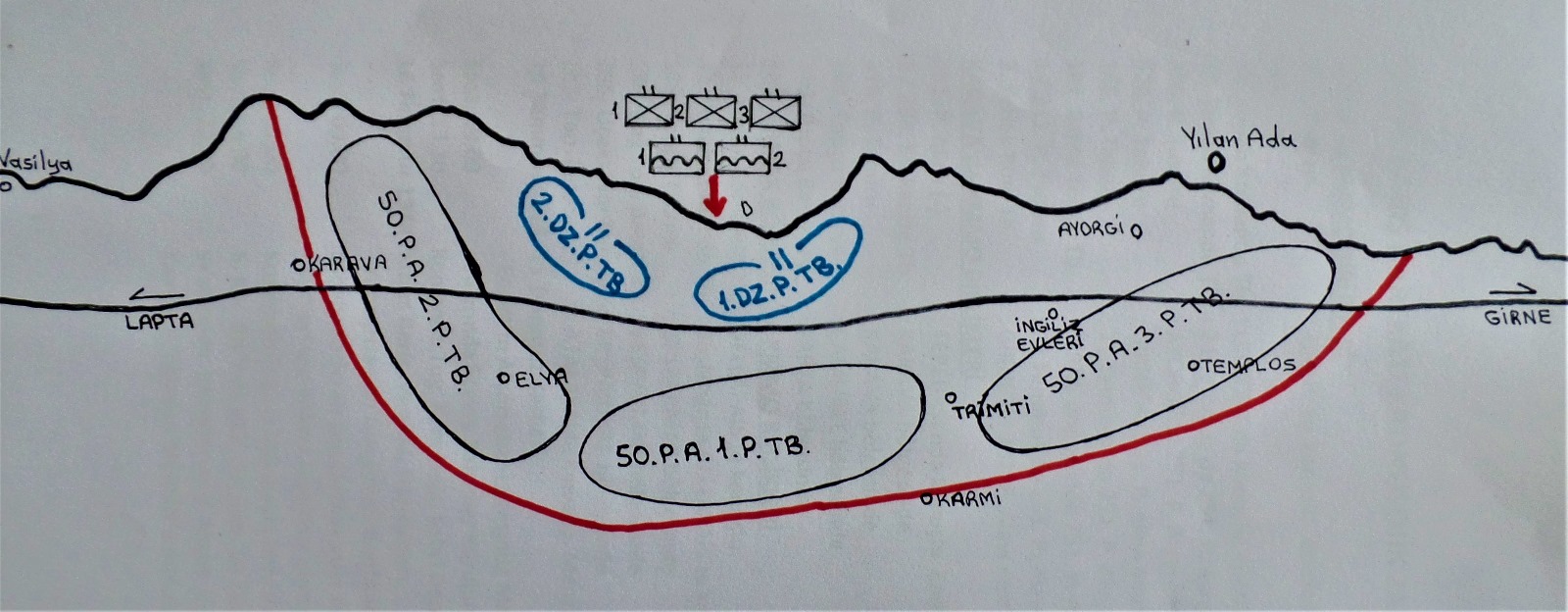 Kıyıbaşı Tesisi ve 7.P. Bl.nün Köprübaşı Muharebeleri
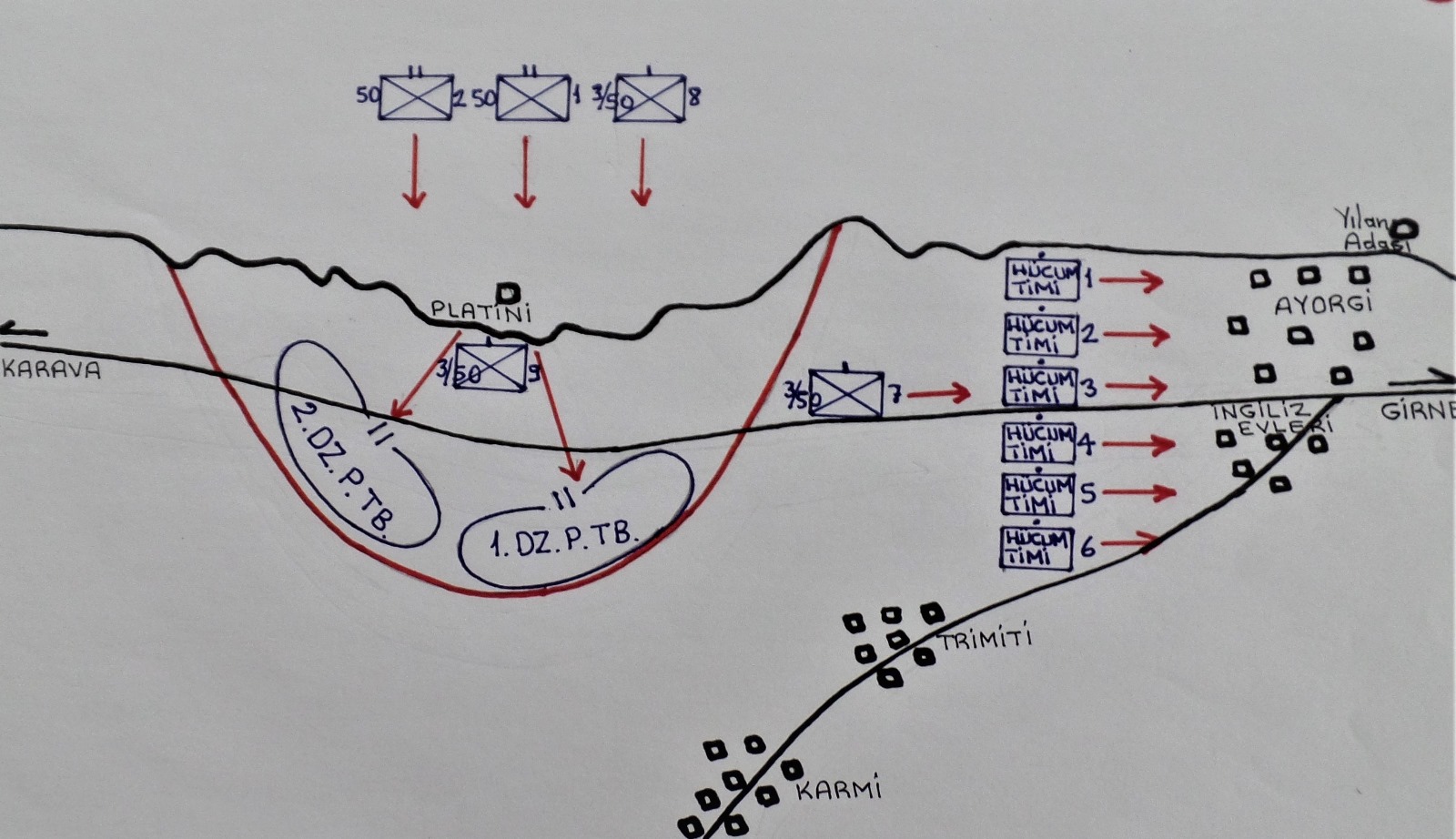 Platini Plajına Hücum Çıkışı ve Kıyıbaşı ile Köprübaşı Muharebeleri
RMMO 251. P. Alayı Konvoyu ile 7. P. Bölüğünün Muharebesi ve Girne'ye Giriş
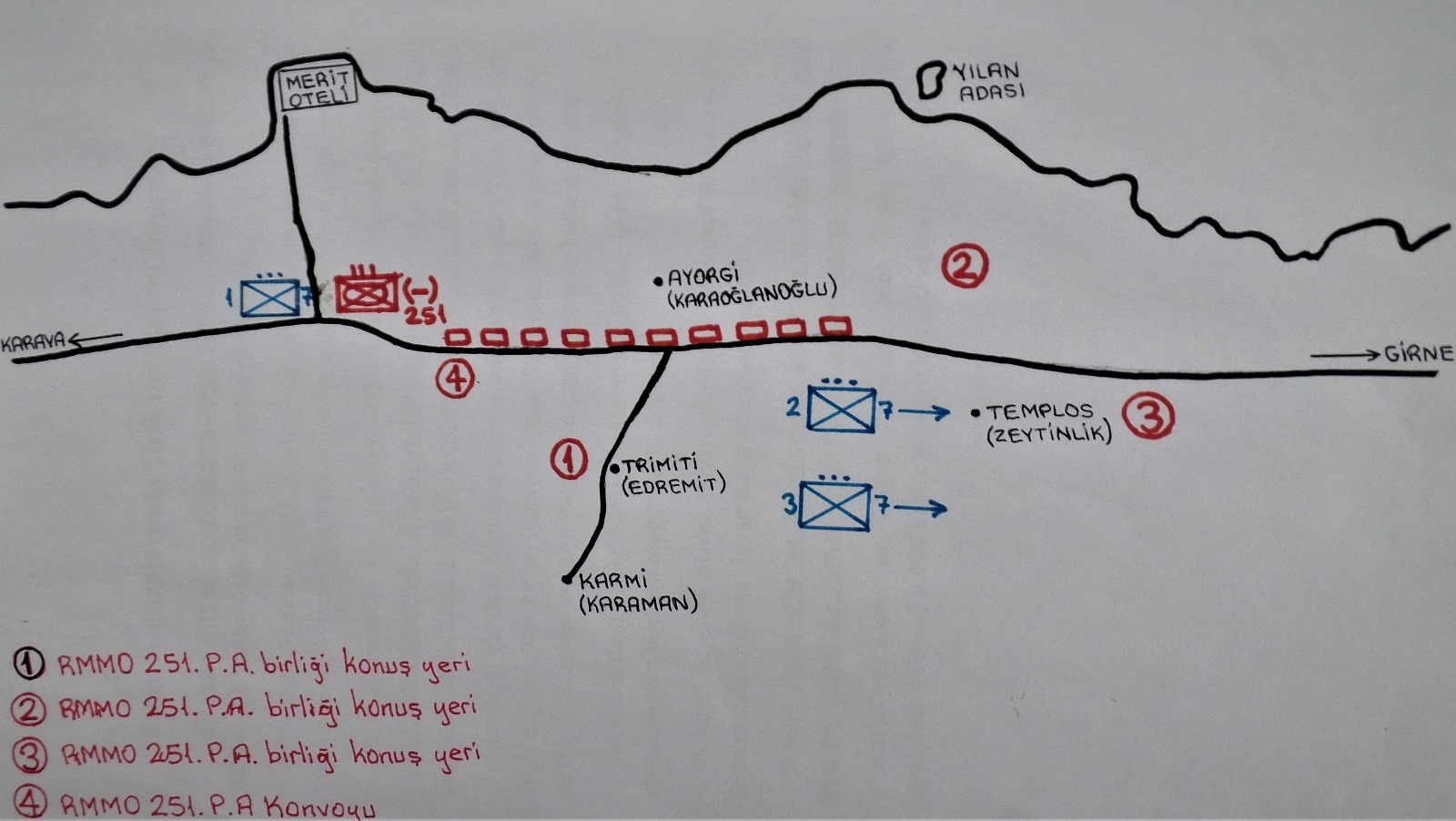 Beşparmaklarda Komanda ve Hava İndirme Taburlarının Harekatı
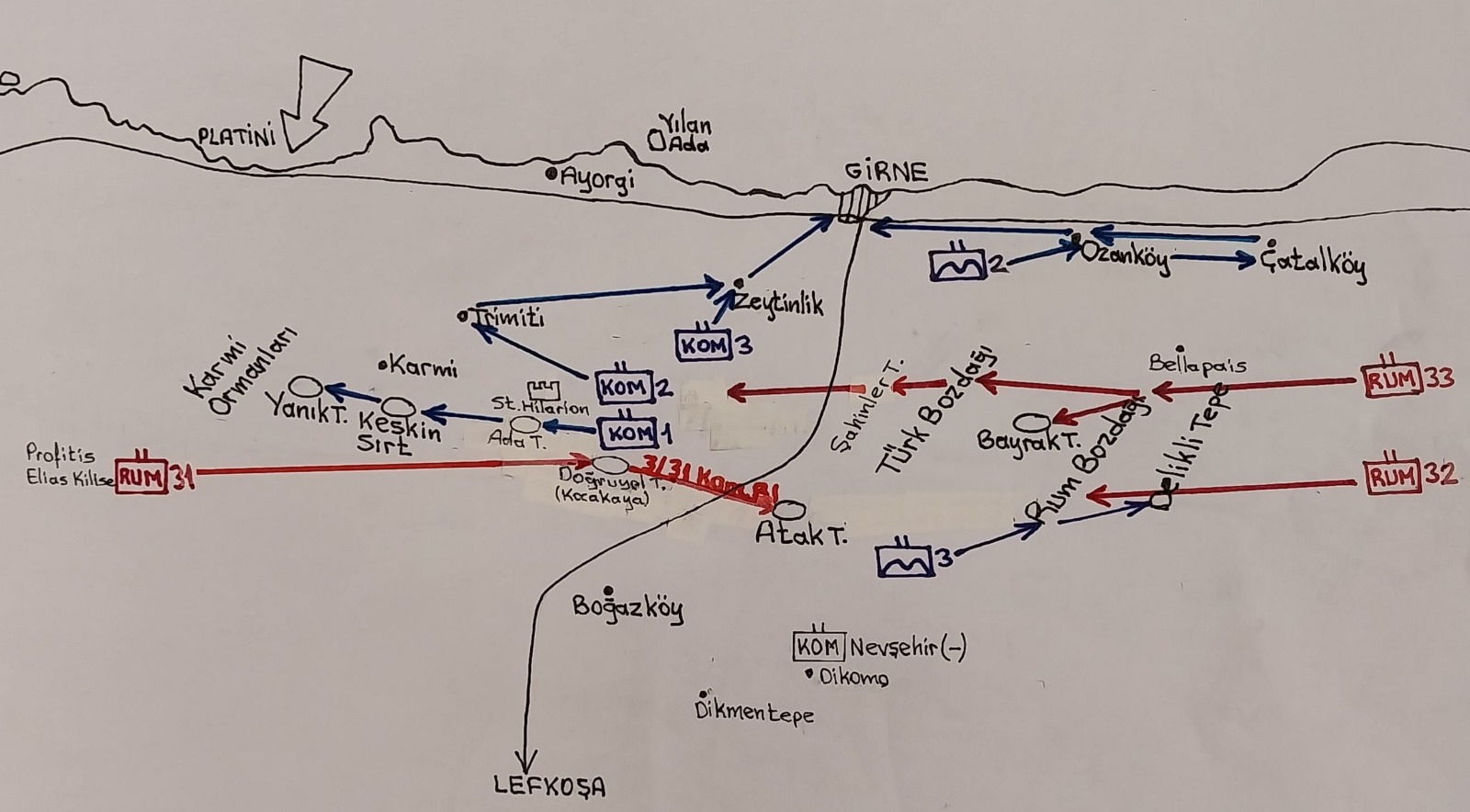 KTKA ve 50. P. Alayı 2. P. Tb. nun Yunan Alayı ile muharebeleri
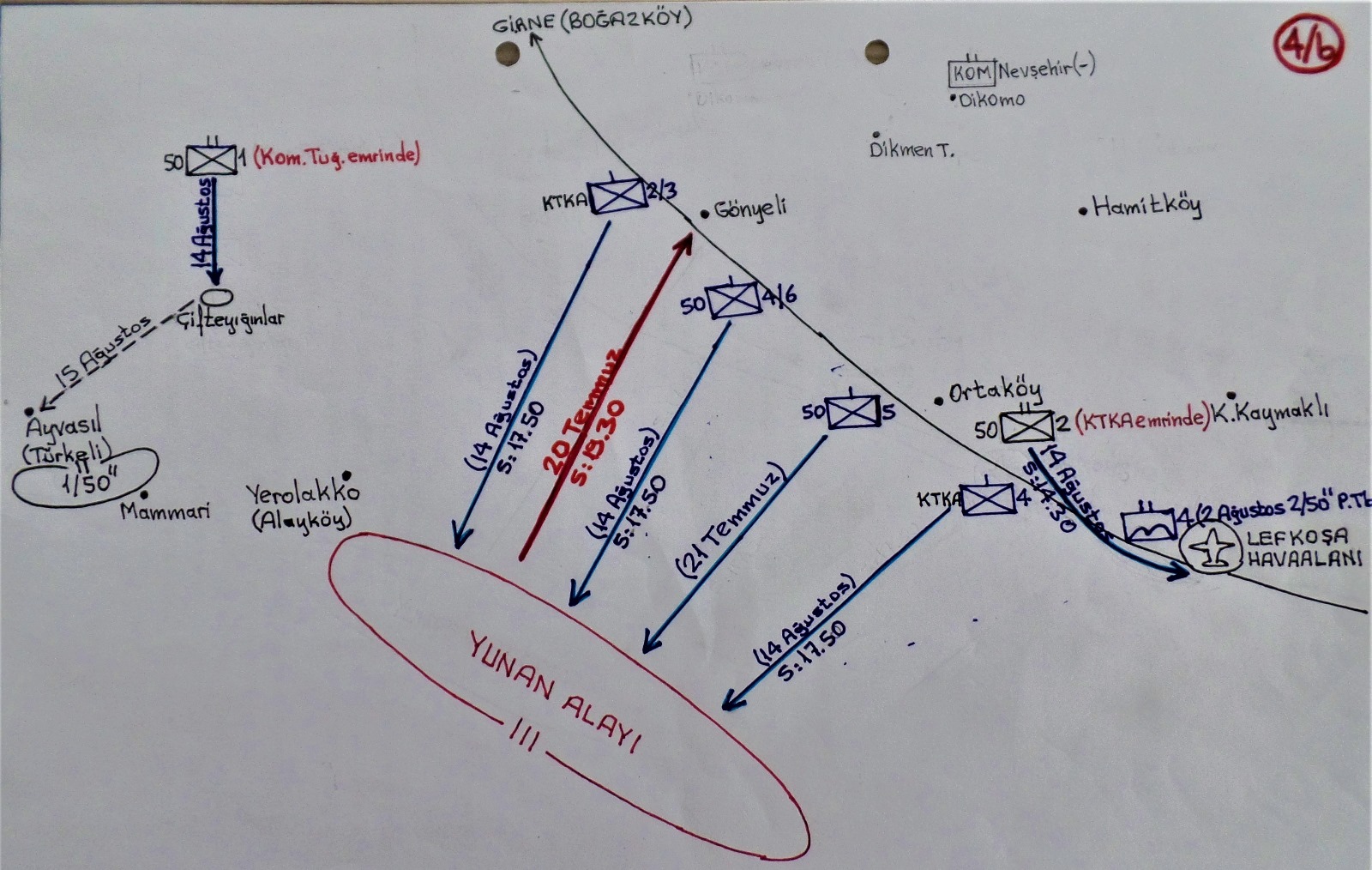 Yıldız-4 Atma Planına uygun İkinci Barış Harekatı
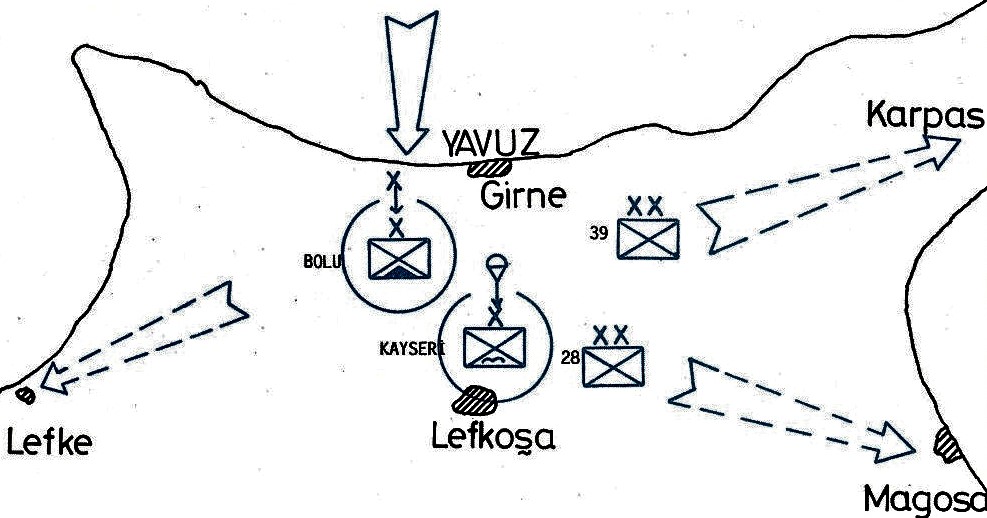 50. P. A. 3. P. Tb. İkinci Barış Harekatı
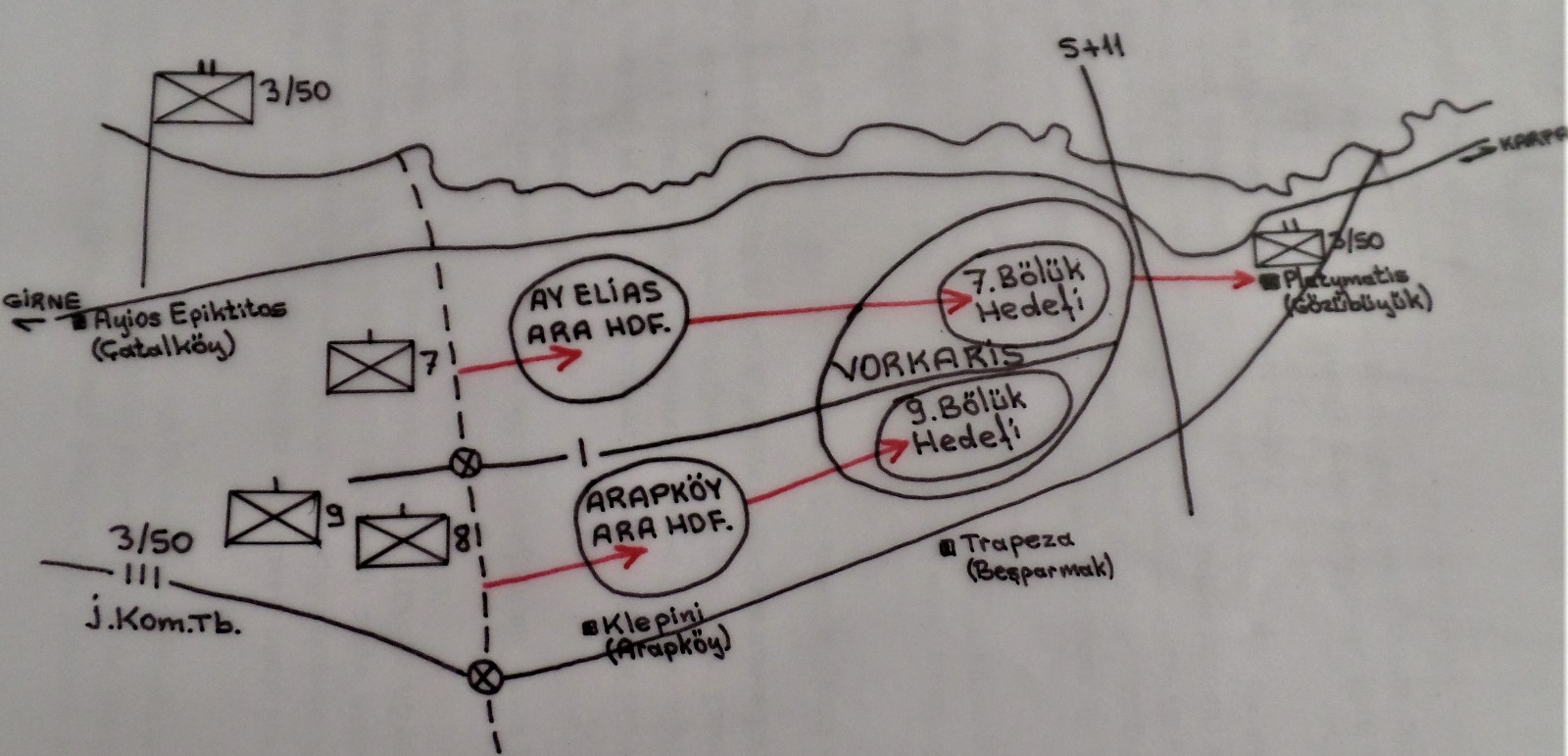 Kıbrıs Adası
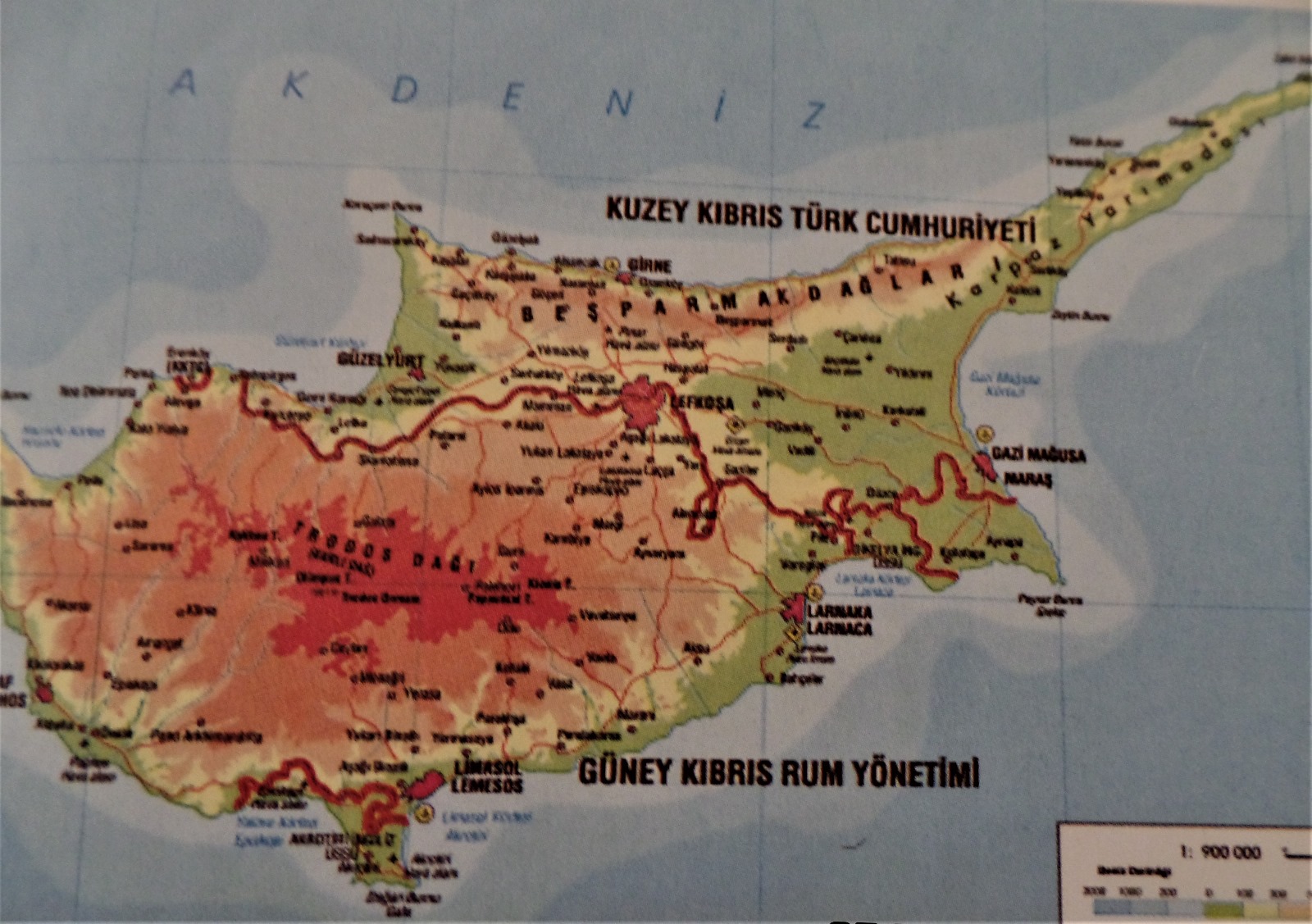